Петр Бородкин, 
известный в Сибири архивист, краевед, знаток и хранитель алтайской старины.
Тайны Змеиной горы
Иван Ползунов
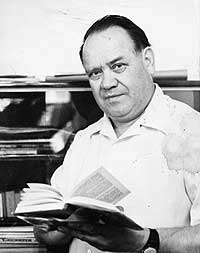 Петр Бородкин
Говорят, что в каждом литературном герое оживают и черты автора. После ряда операций, потеряв обе ноги, Петр Антонович не стал пессимистом. Он остался таким же контактным с людьми, порой даже улыбчивым. И все время продолжал работать.
           Сейчас его нет с нами, но говорят, что автор жив, пока живы его книги.
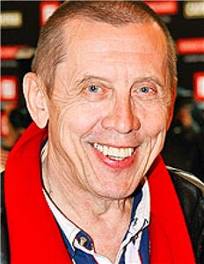 Валерий    Золотухин
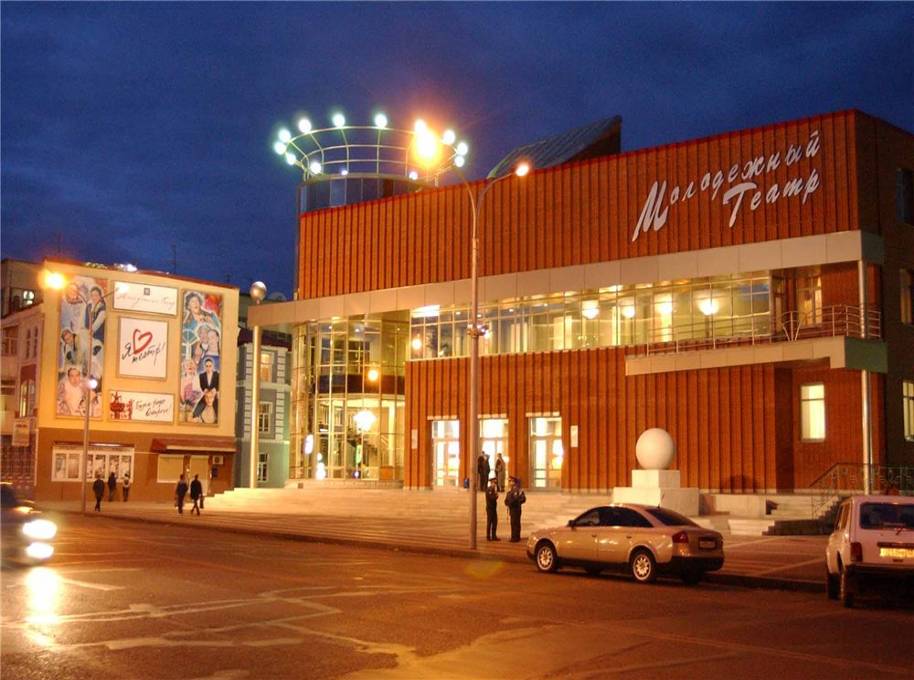 Ползунов Иван Иванович(1728  - 1766)
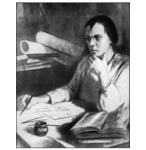 Макет паровой машины И.И. Ползунова - Краеведческий музей Барнаула
Г.С.Титов, летчик-космонавт СССР, Герой Советского Союза (1935 – 2000)
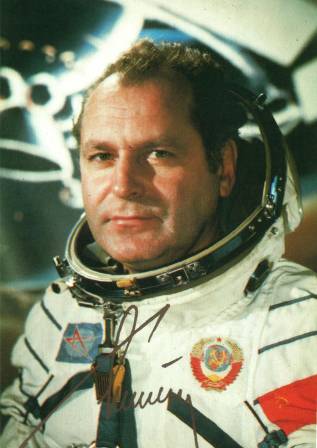 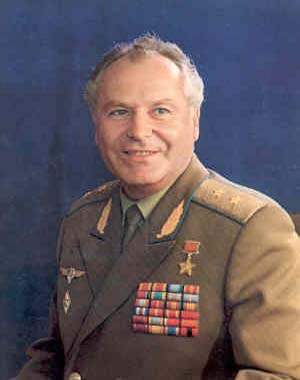 Григо́рий Ива́нович Гу́ркин (1870 — 1937)
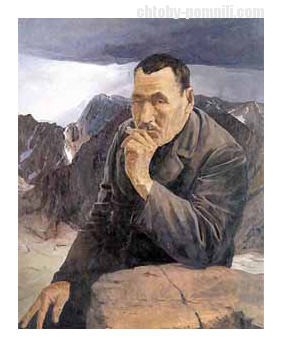 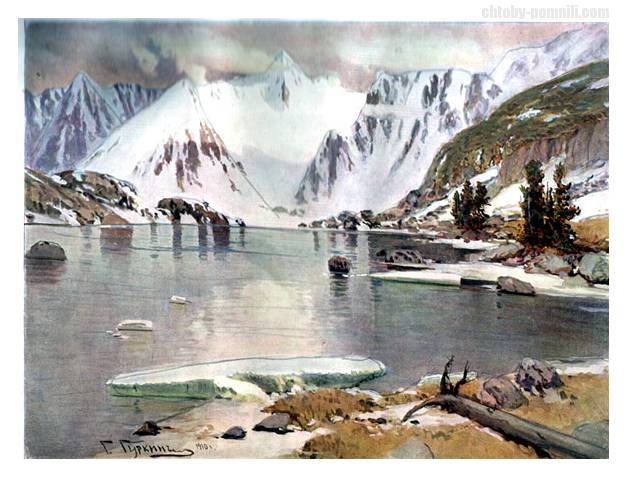 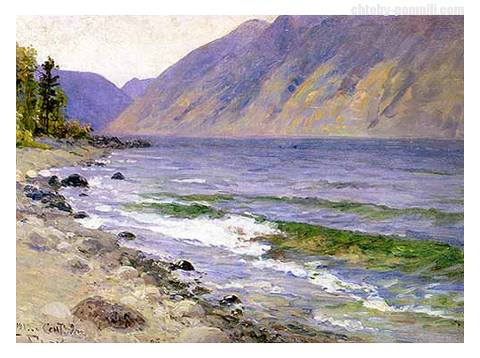 Михаи́л Тимофе́евич Кала́шников
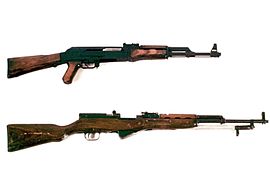 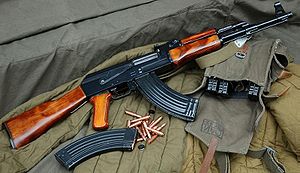 Записки конструктора-оружейника
Фронтовая заповедьГосударственное делоУроки полигонаРождение АК-47Сложные пятидесятыеМоя вторая академия Чемодан со стволами Новое дело, но не с нуляВзгляд на пройденный путь
Алексей Смертин
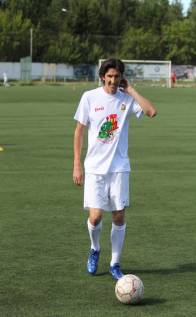 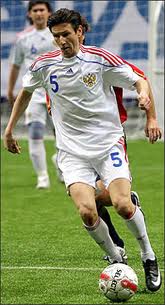 Татьяна Котова
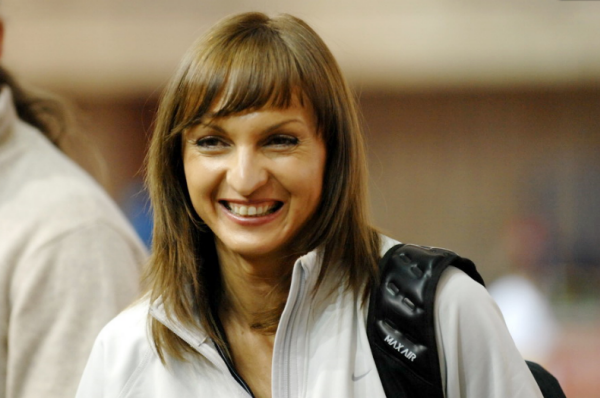 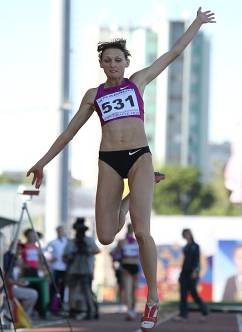 Юный герой Алтая
Дима Зиновьев
Михаи́л (Миха́йло) Васи́льевич Ломоно́сов
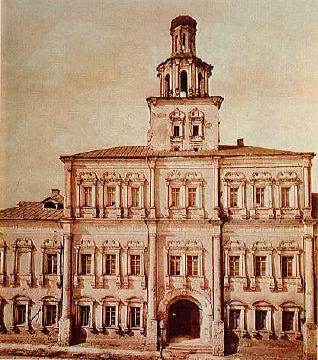 МГУ
Михаи́л (Миха́йло) Васи́льевич Ломоно́сов — первый русский ученый, естествоиспытатель  мирового значения. Энциклопедист, химик и физик. Заложил основы науки о стекле.  Астроном, приборостроитель, географ, металлург, геолог, поэт.  Утвердил основания современного русского литературного языка.  Художник, историк. Открыл наличие атмосферы у планеты Венера.  Разработал проект 
    Московского университета, названного в его честь.
Ломоносов – город в Ленинградской области, в 40 км от Санкт-Петербурга. Расположен на южном берегу Финского залива.
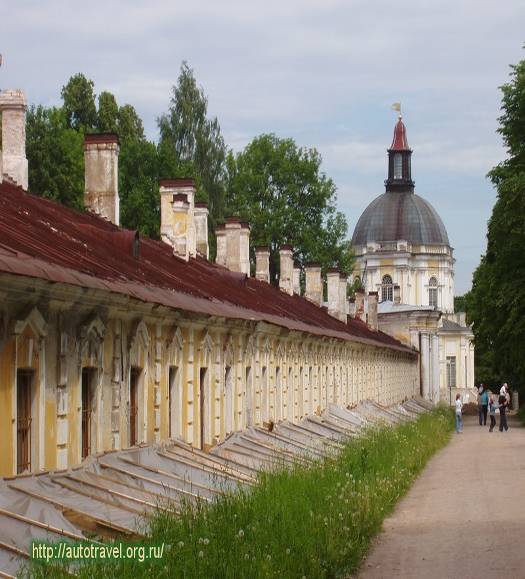 Кавалерийский корпус
Ломоносов – город в Ленинградской области
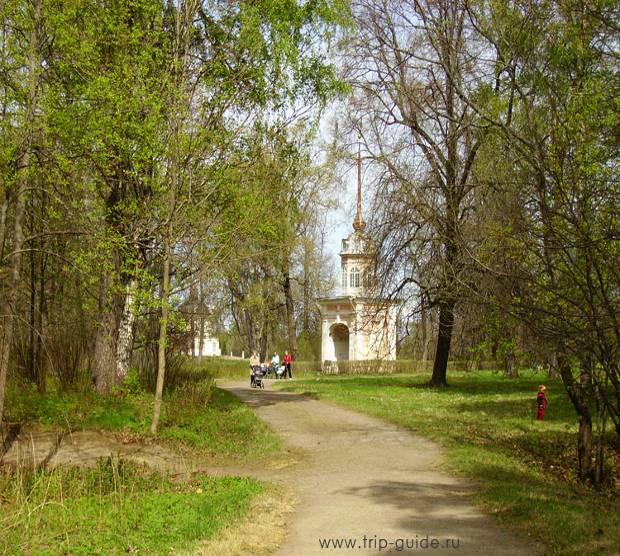 Собор Архангела Михаила
Учителя и просветители Алтая включены 
   в энциклопедию «Ломоносов».

         Трехтомник был издан в честь
 300-летия великого русского ученого-энциклопедиста Михаила Васильевича Ломоносова.